КОНКУРС - ИГРА «МИФ»
« Думай, соображай, решай! »
Составил учитель математики:
 Каскинова Т.М.
Ноябрь,2012г.
п.Сулея,
Саткинский район,
Челябинская область.
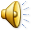 План проведения конкурса:
1.  Представление команд.
2.	Решение задач на внимание.                  
3.	Логические задачки.                                 
4.   Задачки игрового характера
5.   Конкурс капитанов.                                 
6.   Викторина. 
7.   Подведение итогов конкурса.
Название команд
1                     2                   3
Первый тур.Математический.
1. Шла старушка в Москву, и навстречу ей три старика. Сколько человек шло в Москву?      
                  
2. Что легче: пуд ваты или пуд железа?                                                     

3.Сколько горошин может войти в пустой стакан?

4. К 7 прибавить 5. Как правильно записать "одиннадцать" или "адиннадцать"?           
5. Спутник Земли делает один оборот за 1 час 40 мин., а второй оборот за 100 мин. Как это получается?                                                                                           

6. Двое играли в шахматы 4 часа. Сколько времени играл каждый? 

7. Из Москвы в Петербург вышел поезд со скоростью 60 км/ч, а из Петербурга в Москву вышел второй поезд со скоростью 70 км/ч. Какой из поездов будет дальше от Москвы в момент встречи?
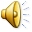 Ответы
1. В Москву шла 1 старушка
2. Одинаково, по пуду
3. Одна, вторая горошина войдёт уже не в пустой.
4. 12
5.  1ч 40 мин = 100 мин 
6.  4 часа играл каждый шахматист.
7. Поезда будут на одинаковом расстоянии от Москвы в момент встречи
Второй тур.            Информатический.
Расшифровать закодированный текст и объяснить способ кодирования:
1.Лоса шила ф фасе.
2.Коляманлядаля.
3.Акитамрофни.
Второй тур.Ответы.
1) Роза жила в вазе.            
2) Команда.  
 3) Информатика.
Третий тур.Физический.
1. Волокнами хлопка издавна пользуется человечество для своих нужд. А для какой цели тонкое шелковистое волокно  служит самому растению?

2.  Дым от костра стелется низко, а не поднимается вверх. По верной примете это к дождливой погоде. Почему?
Третий тур.Ответы:
1. Парашют. Переносит семена.

2.  Уже до дождя в воздухе появляются частицы воды, пылинки угля смачиваются, тяжелеют и опускаются вниз.
Переменка.
5) "Каждой руке - своё дело"  Правая рука чертит окружность, левая - треугольник.
правая
левая
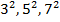 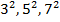 Четвертый тур."Игра"!
1.  Нарисуй из цифр человечка.
2.  Конкурс на внимание.
     Считаем до 30, вместо чисел, кратных четырём, произносим:"Ай, да я"!
  
 3.  Кто быстрее впишет в прямоугольники нужные цифры?
 





 
 
 
 
 
4.   Отгадайте слова, содержащие известную аббревиатуру ПК 
                     ( Персональный компьютер)
Четвертый тур."Игра"!
Ответы:

3.  100-99=1
 
4. Топка, сопка, тяпка, шапка, кепка, щепка, папка, кнопка, тряпка, шлюпка, оляпка, скрепка, покупка.
Пятый тур.Логические задачи.
1) Из спичек сложена фигура, состоящая из 9 равных треугольников. Требуется убрать 5 спичек так, чтобы осталось 5 треугольников. Как это сделать?


     
     2) На озере росли лилии. Каждый день их число удваивалось, и на 20-й день заросло всё озеро. На какой день заросла половина озера?
Пятый тур.Логические задачи.
Ответы:
Показать.

На 19 день
Шестой тур «Капитанов»
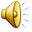 1.    Что легко поднять, но трудно кинуть? 
2.     Опознай пословицу:
          Дареному компьютеру в системный блок не заглядывают.
   3.    Заглавия каких литературных произведений начинается с числа 20, 12, 3 ?
Шестой тур «Капитанов»
Ответы и решения:
1.  Перо или пух.
Дареному коню в зубы не смотрят.
 20 лет спустя, 12 стульев, 
           3 толстяка.
Седьмой тур.  Викторина (для команд и болельщиков)
1. Сколько сейчас времени, если оставшаяся часть суток вдвое больше предыдущей? 
2.	Какое число делится на все числа без остатка?                                                                                                                                                              
3.	В каком случае произведение двух чисел равно множителю?                                                                                          
4.	Какое частное равняется делимому?                              
5.	Когда сумма двух чисел равна их разности?       
6.	Летела стая уток. Всего 5. Одну убили. Сколько осталось?  
   
7.	5 свечей. Две из них потухли. Сколько свечей осталось?                                                                                     	 
8.	Шоколадка стоит 10 рублей, и ещё половина шоколадки. Сколько стоит шоколадка?
Седьмой тур.  Викторина.  (для команд и болельщиков)
Ответы :
1.  8часов
2.  0	                                                                                                                                                          
3. Когда один из множителей равен 0 или 1    
4.	Когда делитель равен 1
5.	Когда одно из слагаемых равно 0
6.  1 утка осталась, остальные улетели
7.	2 свечи осталось, остальные догорели
8.	20 рублей
Подведение итогов конкурса.
1место
2место
3место